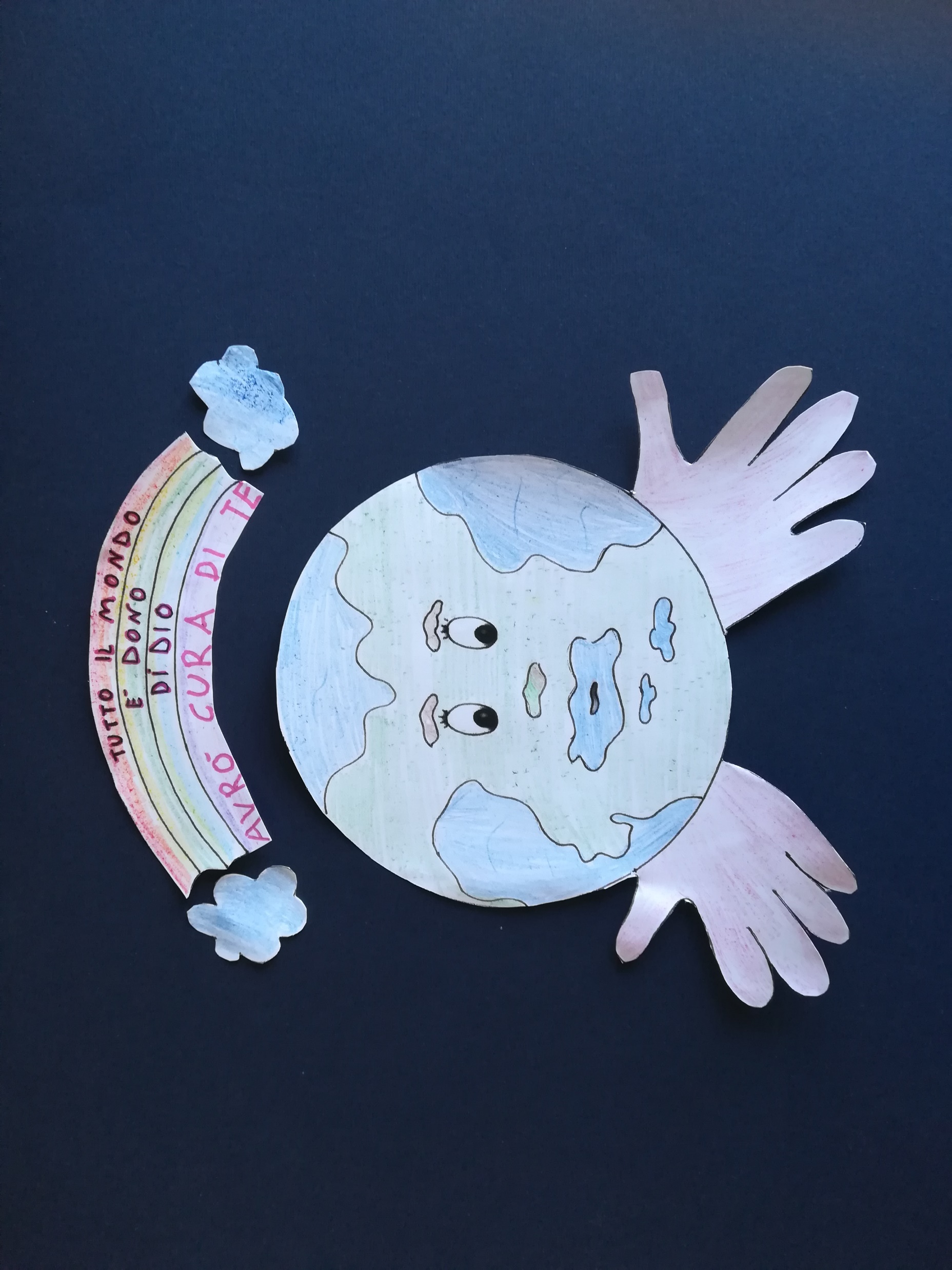 Religione Cattolica bimbi 3,4 e 5 anni insegnante Fornaro Elisa -custodi della terra-
Clicca qui
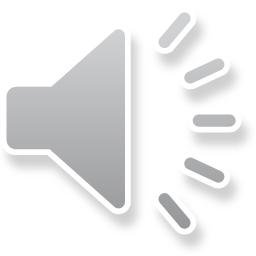 Clicca qui
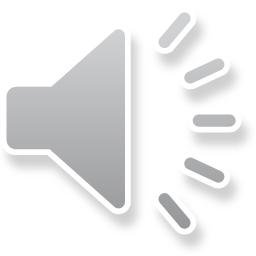 Clicca qui
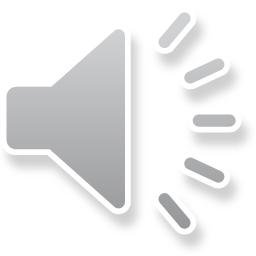